La reproduction sexuéePowerPoint 2.9.2
Le genre
l’ensemble de matériau génétique d’un organisme
Le génome humain contient, d’habitude 23 paires de chromosomes dans les cellules diploïdes.
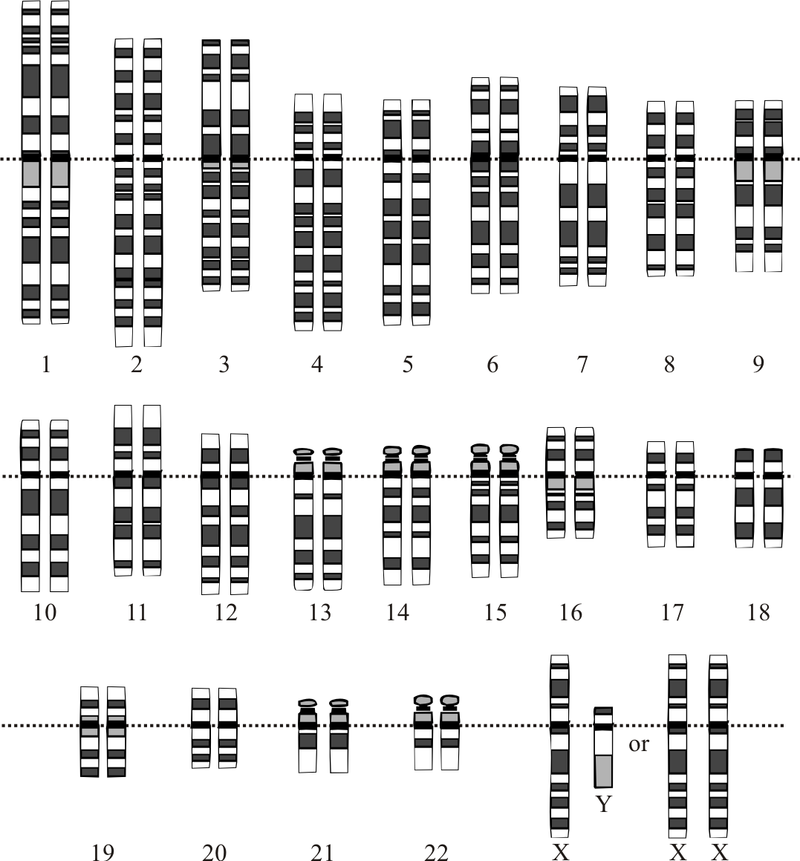 Chez les humains, la 23e paire de chromosomes détermine le genre.
XY pour un homme et XX pour une femme
Les caryotypes
Un caryotype est un schéma photo-micrographique permettant de représenter le nombre, la taille, et la formes des chromosomes d’une personne
On peut aussi déterminer le genre d’un individu en regardant son caryotype.
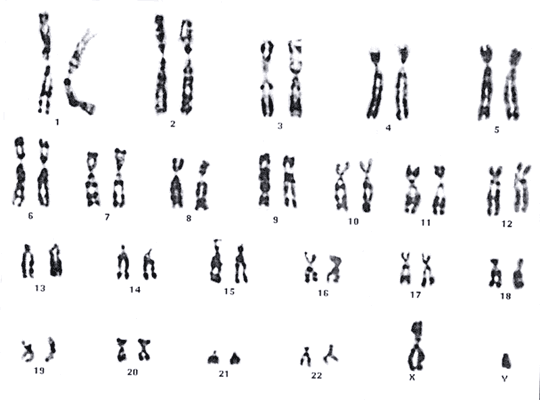 Le caryotype d’un homme humain
La trisomie
On peut voir clairement certain syndromes génétique lorsqu’on regard le caryotype d’un individu.
Ex. – le syndrome de Down causé par une 3e chromosome 21
Le syndrome de Down est causé par la trisomie – la présence d’un troisième d’un des paires de chromosomes.
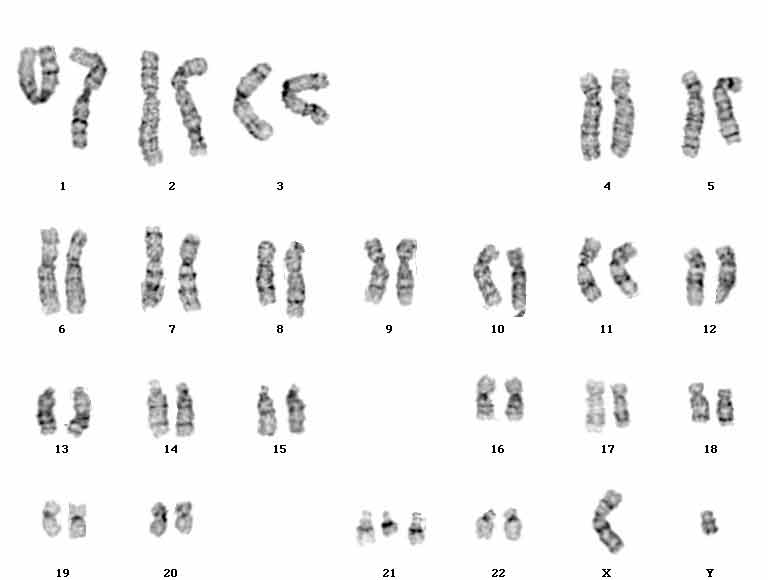 Le caryotype d’un homme humain avec le syndrome de Down
La reproduction sexuée nécessite l’accouplement
L’accouplement est le processus amenant les gamètes (mâle et femelles) au même endroit en même temps pour créer un nouvel individu
s’unir pour la reproduction
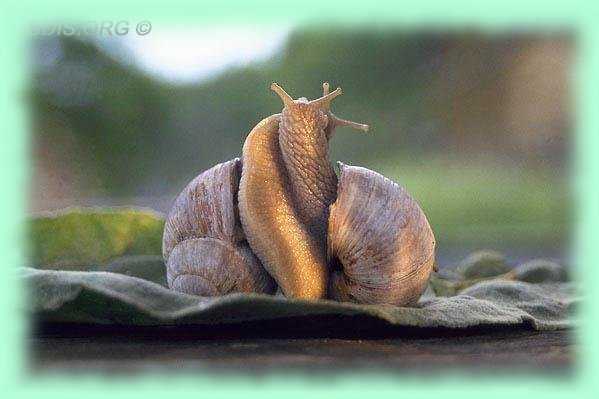 Des détails de la reproduction sexuée
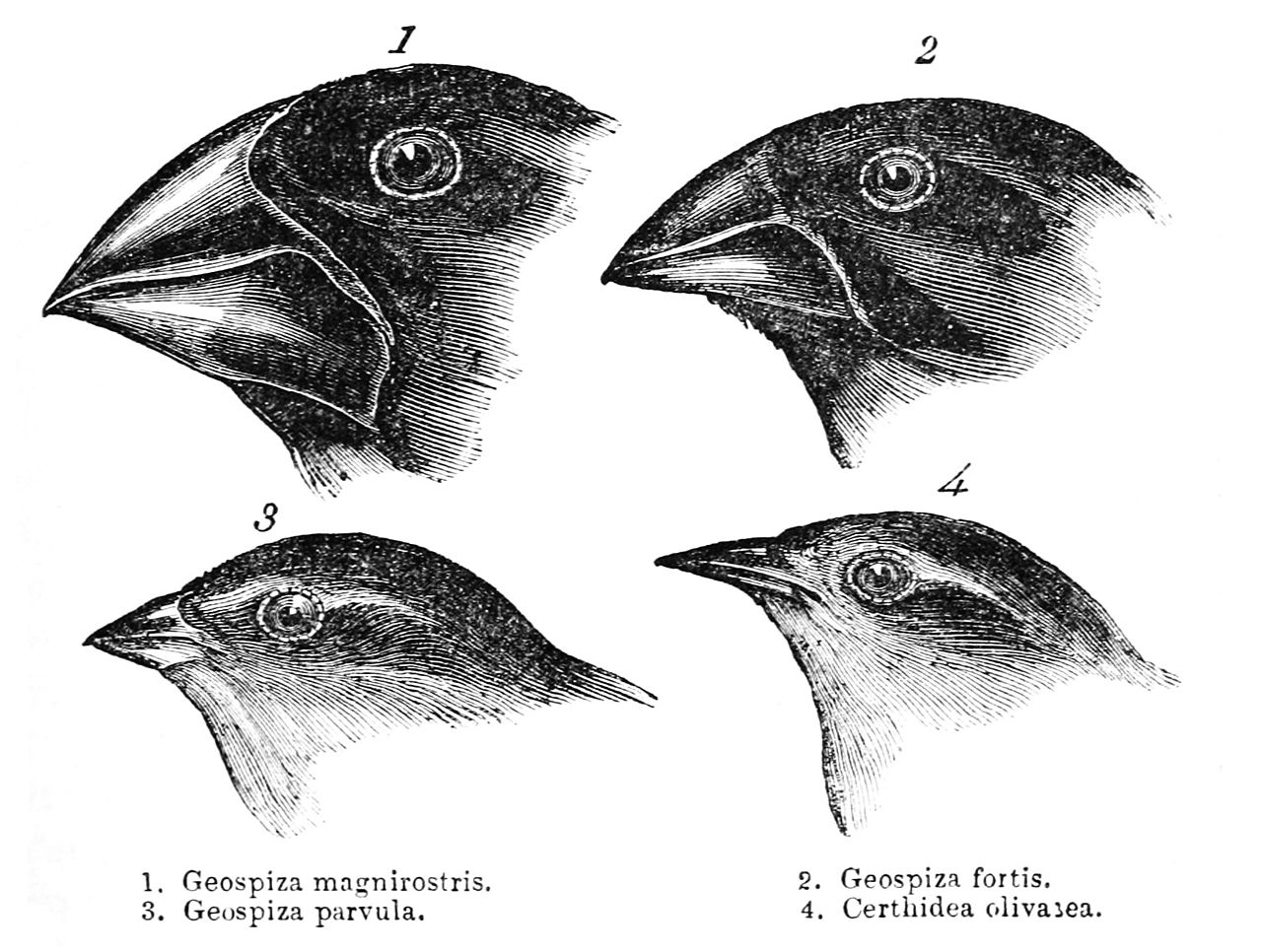 La reproduction sexuée est avantageux parce qu’elle produit la diversité génétique.
La sélection sexuelle est la capacité d’un organisme à s’accoupler avec un autre organisme, souvent par tous moyens nécessaires.
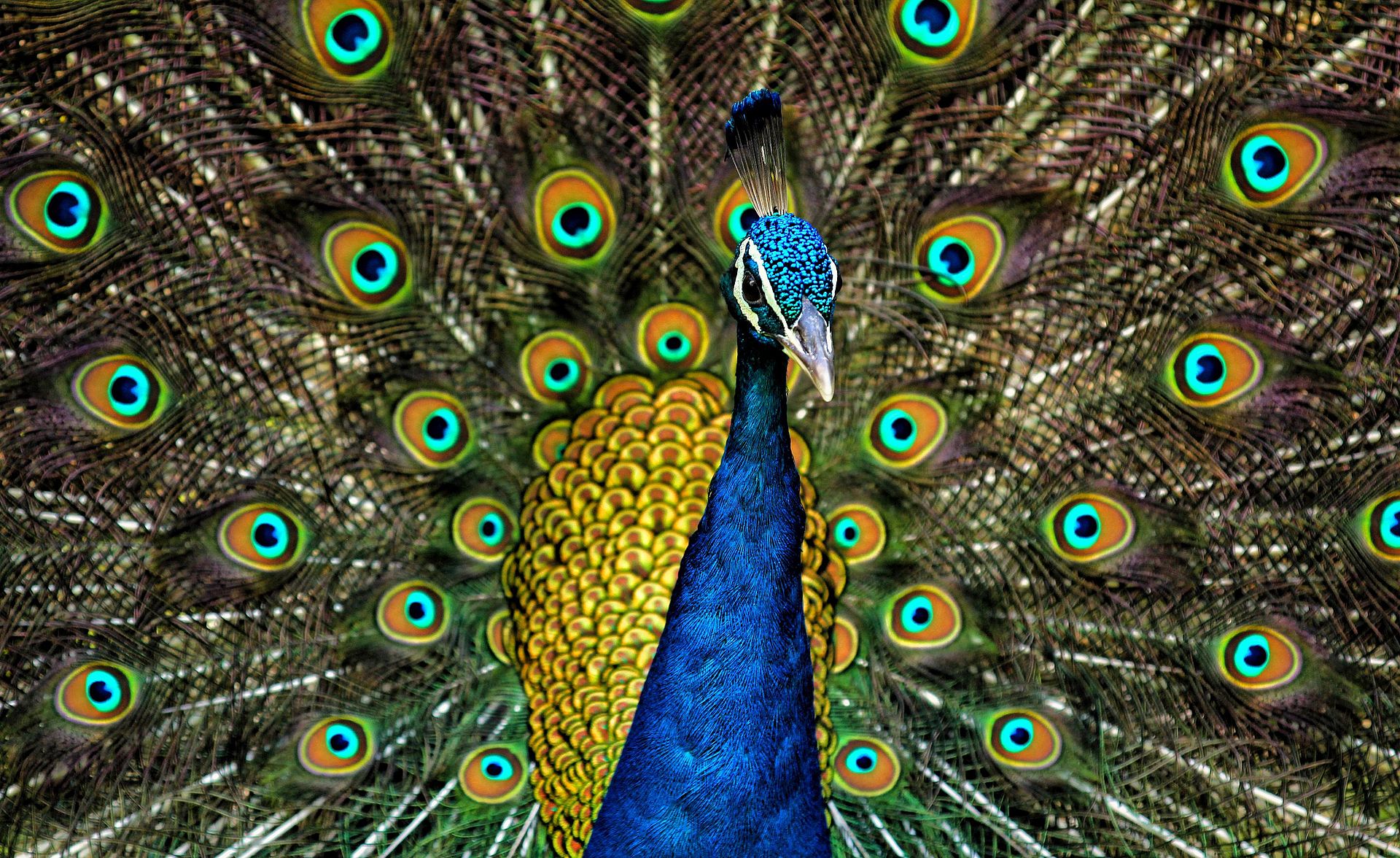 Cela cause souvent une compétition entres organismes pour reproduire avec les individus le mieux adaptés pour survivre (selon eux).  
Le résultat est que, souvent, la progéniture est mieux adaptée à survivre et/ou à reproduire de nouveau – la sélection naturelle
La fécondation de la reproduction sexuée
La fécondation externe
La fécondation interne
1. La fécondation externe
fécondation durant laquelle un spermatozoïde et un ovule s’unissent à l’extérieur du corps des parents
courant chez les animaux aquatiques
Ex : saumons, les oursins etc.
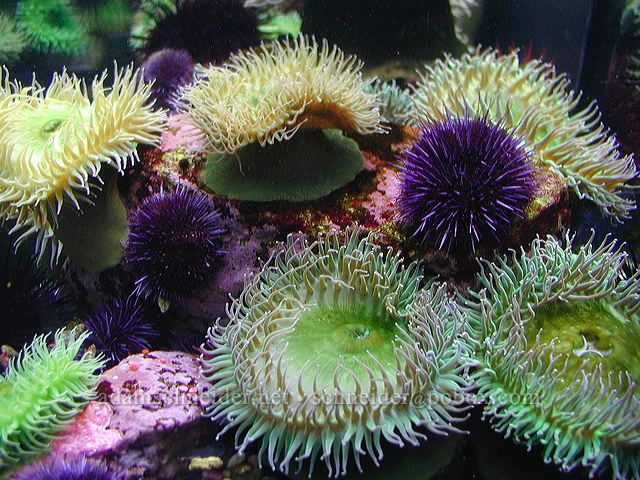 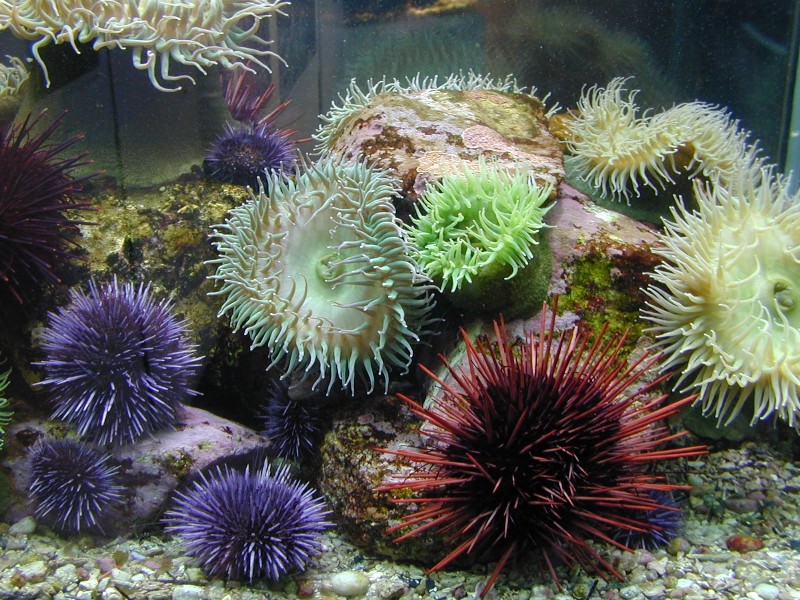 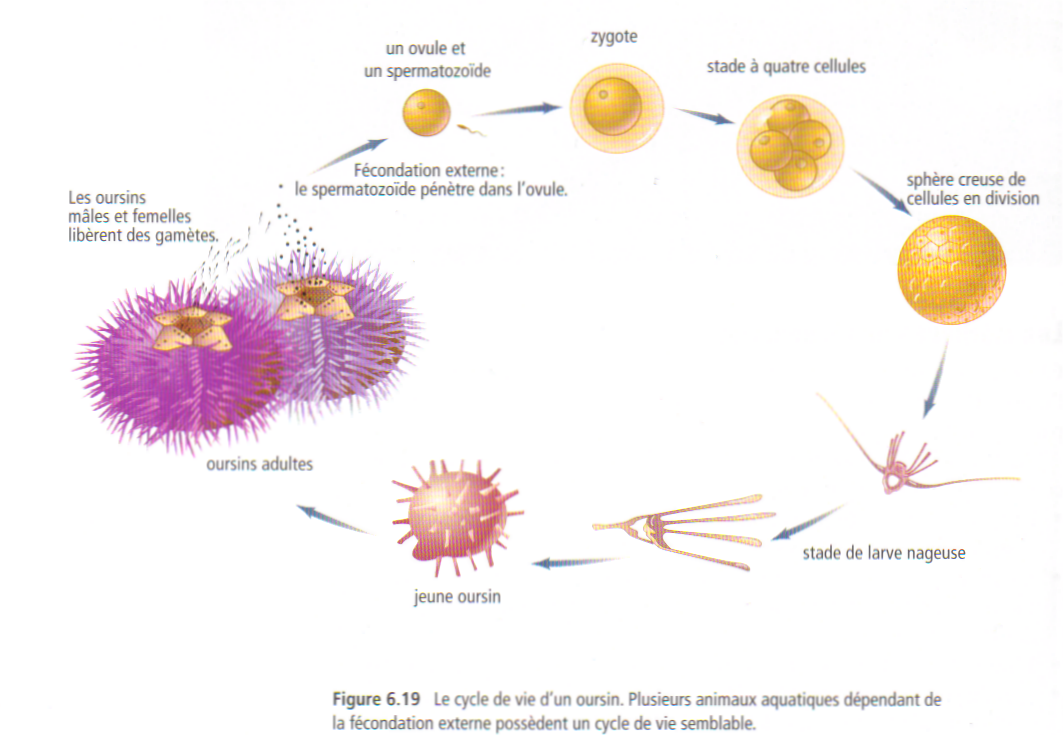 2. La fécondation interne
Fécondation durant laquelle des spermatozoïdes sont déposés dans le corps de la femelle où ils rencontreront les ovules
courant chez les animaux terrestres
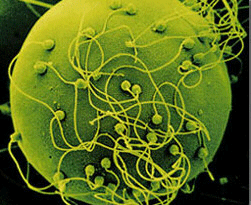 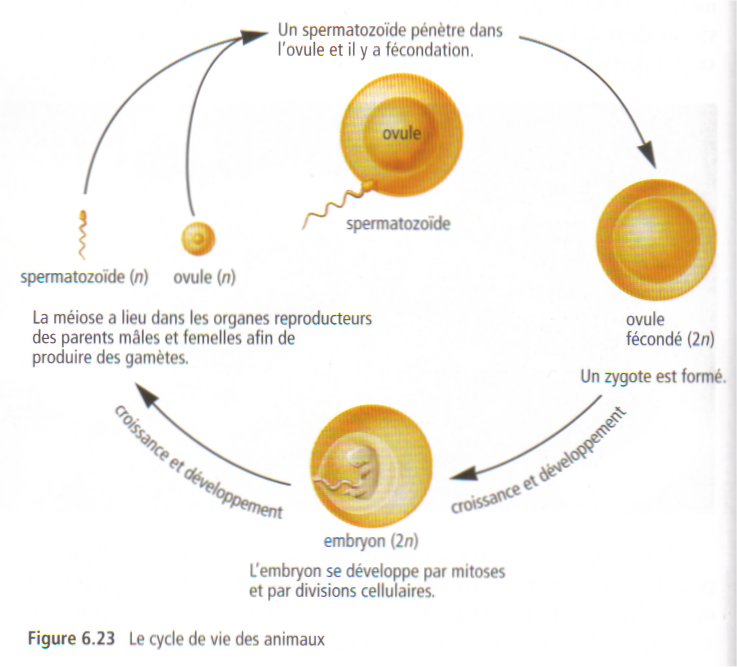 Les besoins après la fécondation
Une fois l’ovule fécondé, la division cellulaire aura lieu seulement si certaines conditions sont respectées :
assez de nutriments pour l’embryon croissant
température appropriée pour les réactions chimiques dans l’embryon
l’humidité doit être suffisante pour éviter l’assèchement de l’embryon
protection des prédateurs et de l’environnement
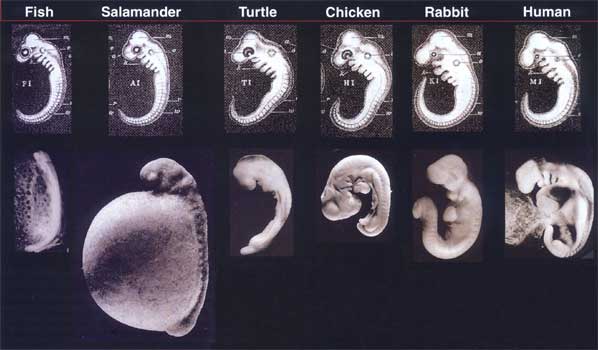 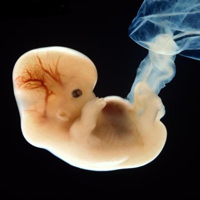 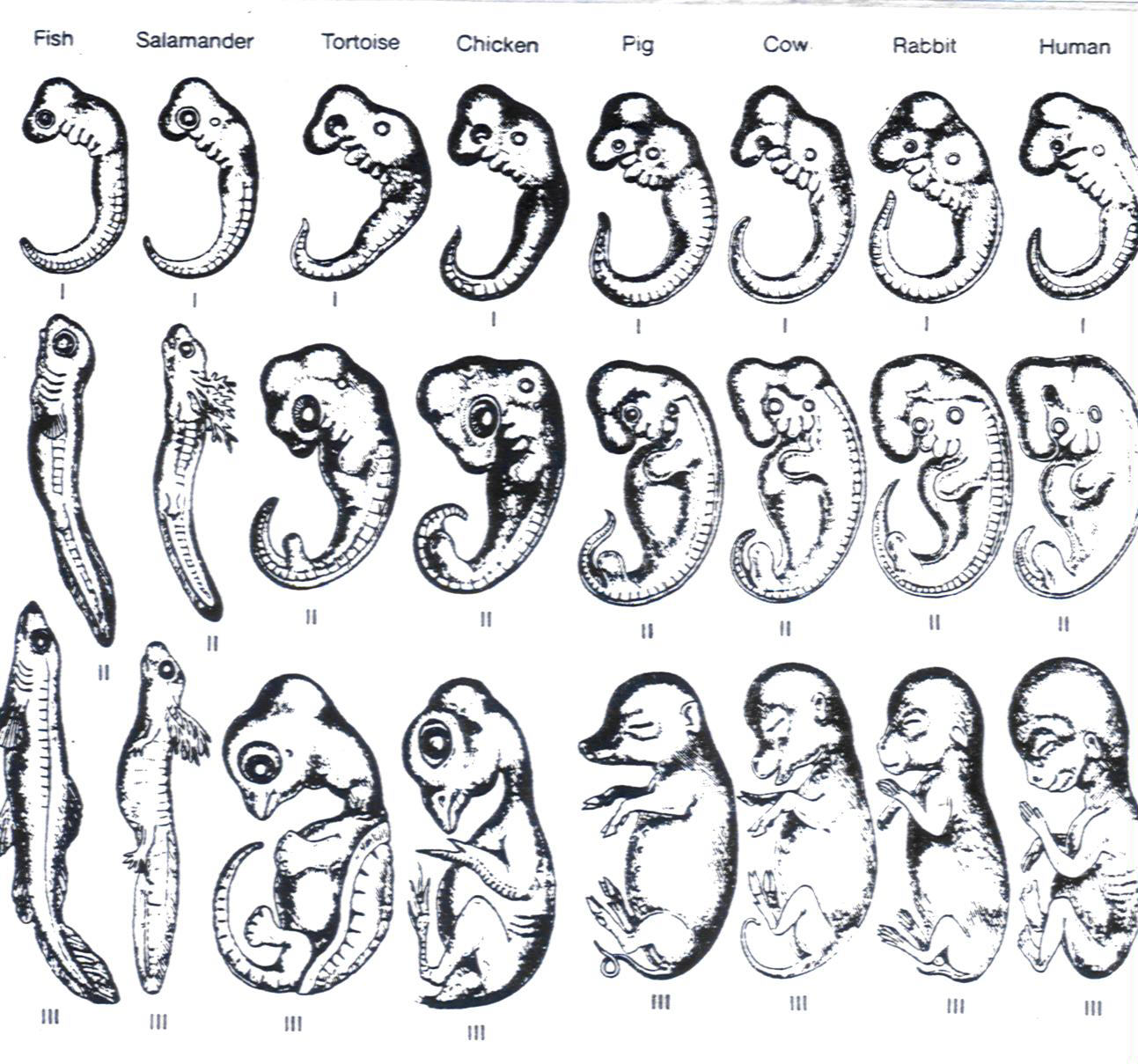 Questions de révision
1. Qu’est-ce que c’est un caryotype?
un schéma photo-micrographique permettant de représenter le nombre, la taille et la formes des chromosomes d’une personne
2. Quelle paire de chromosomes détermine le genre génétique d’un humain?  D’habitude, quel est la paire de chromosomes qui devient un homme et laquelle devient une femme?
la 23e paire – XX pour une femme et XY pour un homme
3. Qu’est-ce qui cause le syndrome Down?
un 3e chromosome #21
4. Remplissez le tableau suivant.
organismes terrestres
plus de 
protection
peu nombreux
organismes aquatiques
plus nombreux
moins de protection
Récapitulons
La reproduction sexuée est avantageux parce qu’elle produit la diversité génétique.
La fécondation interne a lieu largement chez les animaux terrestres et la fécondation externe a lieu largement chez les organismes aquatiques.